স্বাগতম
7/7/2022
পরিচিতি
নবম শ্রেণী
ব্যবসায় উদ্যোগ
দ্বিতীয় অধ্যায়ঃ ব্যবসায় উদ্যোগ ও উদ্যোক্তা
সময়ঃ ৪০ মিনিট
দ্বীন মোহাম্মদ 
সহকারি শিক্ষক (ব্যবসায় শিক্ষা)
ঘোষ্পা সি এফ ইউ সি উচ্চ বিদ্যালয় 
শিলমুড়ী, বরুড়া, কুমিল্লা 
মোবাইল নাম্বারঃ ০১৯১৪৬৮৪১৮৩ 
ই-মেইলঃ dmshahed83@gmail.com
7/7/2022
খামার তৈরি
7/7/2022
সিলেটে বন্যার্তদের জন্য ত্রাণ বিতরণ
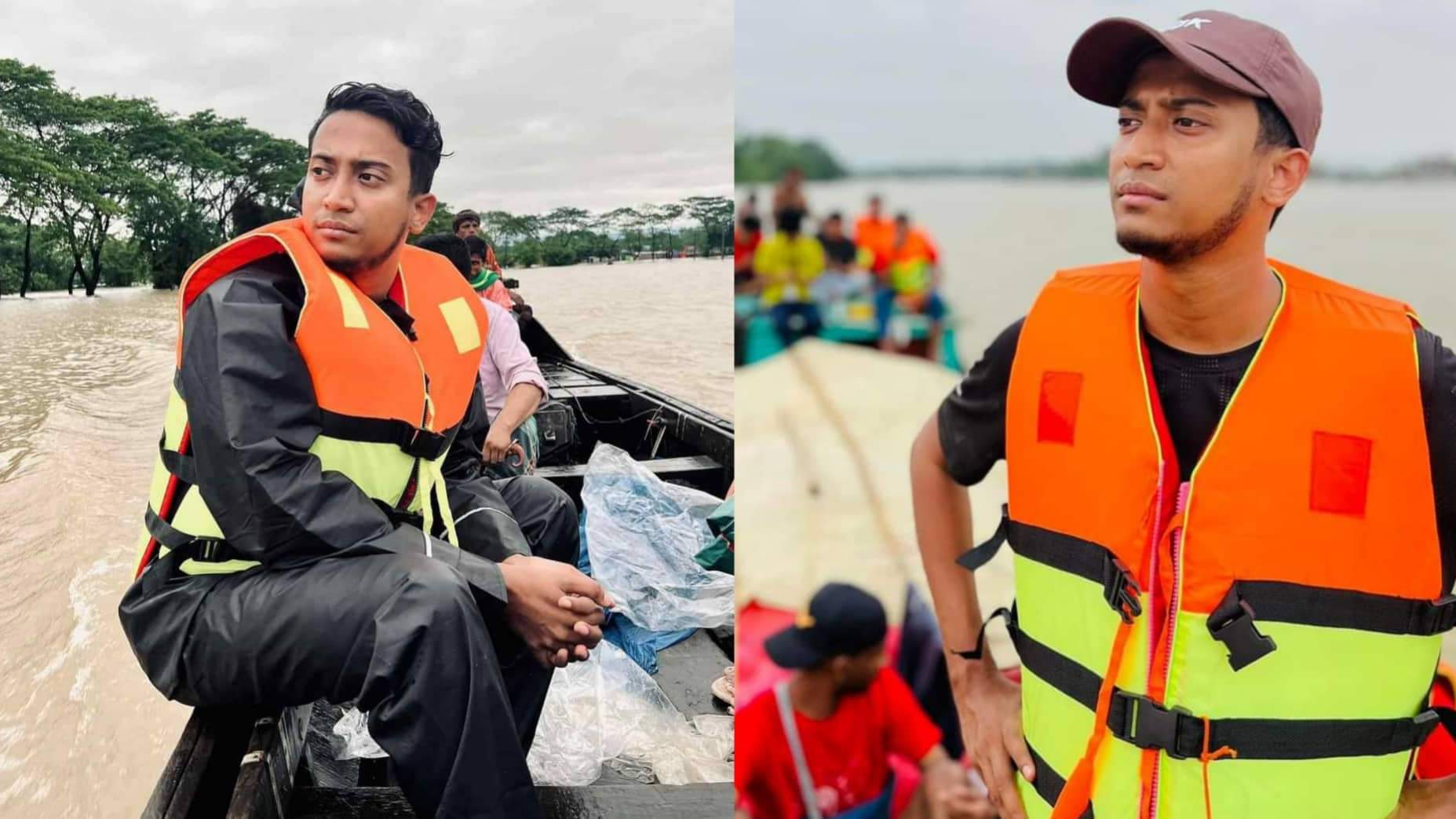 7/7/2022
উদ্যোগ ও ব্যবসায় উদ্যোগ
7/7/2022
শিখনফল
এই পাঠ শেষে শিক্ষার্থীরা...
উদ্যোগ ও ব্যবসায় উদ্যোগের ধারণা বলতে পারবে । 
উদ্যোগ ও ব্যবসায় উদ্যোগের মধ্যে পার্থক্য লিখতে পারবে ।
একজন সফল উদ্যোক্তার গুনাবলি শনাক্ত করতে পারবে।
7/7/2022
কাবাডি খেলার আয়োজন
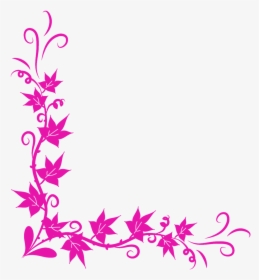 7/7/2022
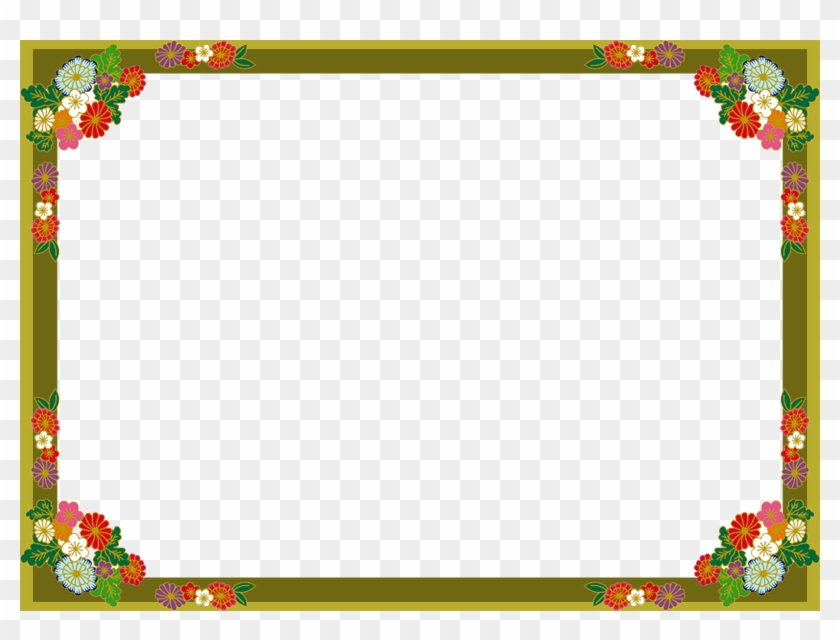 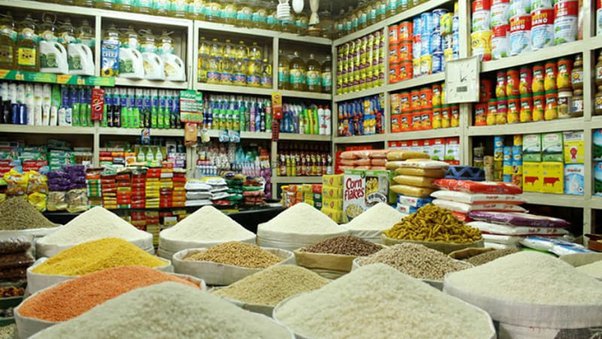 মুদি 
দোকান
মুদি 
দোকান
7/7/2022
উপরোক্ত ছবির আলোকে উদ্যোগ ও ব্যবসায় সম্পর্কে লেখ।
সময়ঃ ৮ মিনিট
7/7/2022
উদ্যোগ
ব্যবসায় উদ্যোগ
ব্যবসায় উদ্যোগ
উদ্যোগ
ব্যবসায় উদ্যোগ
উদ্যোগ
ব্যবসায় উদ্যোগ
উদ্যোগ
ব্যবসায় উদ্যোগ
7/7/2022
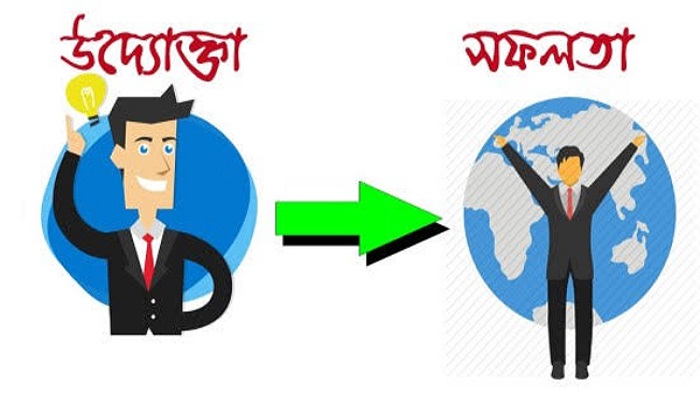 7/7/2022
আত্মবিশ্বাস
একাগ্রতা
উদ্যম
উদ্ভাবনী শক্তি
সৃজনশীলতা
ঝুকিঁ গ্রহণের ক্ষমতা
7/7/2022
উপরোক্ত বৈশিষ্ট্যগুলো ছাড়া ব্যবসায় উদ্যোক্তার আরও ১০টি গুণাবলি লিখ।
সময়ঃ ৮ মিনিট
7/7/2022
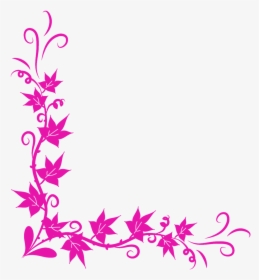 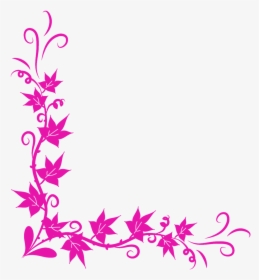 মূল্যায়ন
১. ব্যবসায় উদ্যোগ বলতে কি বুঝ ?                       
২.  উদ্যোগ ও ব্যবসায় উদ্যোগের ৩টি পার্থক্য লিখ? 
৩. একজন সফল ব্যবসায়ীর কি কি গুণ থাকা দরকার মতামত দাও।
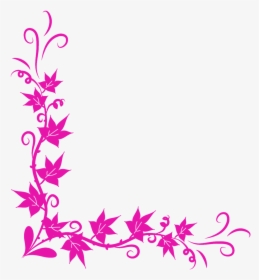 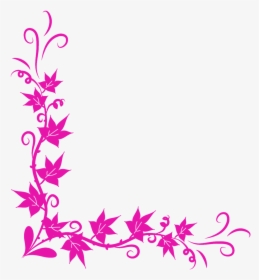 7/7/2022
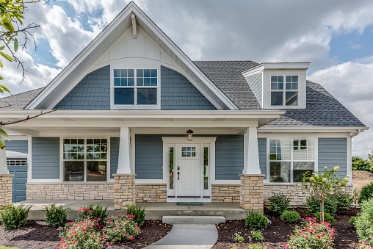 বাড়ির কাজ
তোমার এলাকায় ব্যবসায় উদ্যোগ উন্নয়নের পথে বাধাসমূহ চিহ্নিত করে লিখে আনবে।
7/7/2022
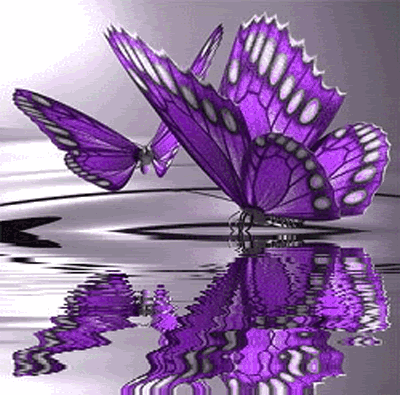 সবাইকে ধন্যবাদ
7/7/2022